An Introduction to the Edinburgh Child Protection Dataset
Sharon Vincent, Charlotte Kirk, 
Louise Marryat, Rachael Wood
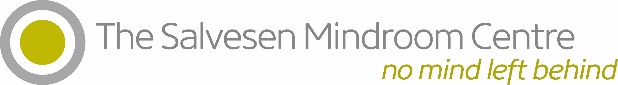 Overview of workshop
Background to the ECPD of 27,000 referrals between 1996 and 2015
Findings from initial analysis of the data
Benefits of linking to other data to improve ascertainment of further actions and outcomes 
Interactive discussion re potential future use of the ECPD for research
Rationale
Lack of reliable data on risk factors and outcomes 
Benefits of using routine administrative child protection datasets 
Small body of evidence suggests data on individuals across services and over time can help protect children by identifying risk and protective factors and examining outcomes
Most studies in the US, Canada and Australia
Inter-Agency Referral Discussion
Child protection concern: Risk of significant harm to a child / children

Urgent multi-agency discussion
Core Agencies: Health, Police and SW
Consider immediate SAFETY of child AND other children within household
Takes place before any agency proceeds with investigation unless emergency measures need to be taken
Before joint interview or medical exam
Decisions may have to be made on info available at time
CP Process Edinburgh
Disclosure / Suspicion of abuse
Inter-agency Referral Discussion
Joint police / social work interview
Medical examination / assessment
Follow up care
Support / therapy
Health/development
Case conference
Actions from IRD
No further action: Not child protection
Voluntary support
Single agency response – health, social worker or police
Joint investigation
Case conference
Refer to children’s reporter
ECPD
Referrals to Edinburgh paediatric CP team
Attendances at Suspected child abuse and neglect (SCAN) clinic

1995-2015
Archiving the ECPD
ECPD being formally archived as a research resource
Cleaning
Adding CHI number
Documenting
Lothian Safe Haven
Allows data to be linked to future outcomes, including health, education, criminal justice.
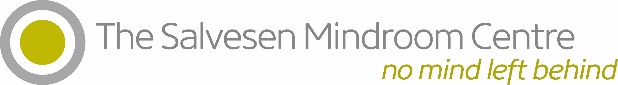 Key variables available within referral dataset
Child identifiers (name, CHI - controlled)
Demographics (DOB, sex, SIMD)
Referral (date, referral agency, alleged abuse)
Initial investigations (IRD, joint interview, medical)
Further actions (case conference, CP register, reporter, court)
Outcome (child welfare, consenting SI, not CP)
Key variables within SCAN attendance dataset
Child identifiers (name, CHI - controlled)
Demographics (DOB, sex)
Attendance (date, reason)
Outcome (sexual abuse confirmed, not CP)
Current descriptive analysis
Number of referrals and attendances over time, number of individual children, overlap between datasets
Basic characteristics of referrals
Relationships between demographics, the nature of alleged abuse, the additional investigations undertaken, and the outcome of the referral
Re-referral rate over 1 and 3 years
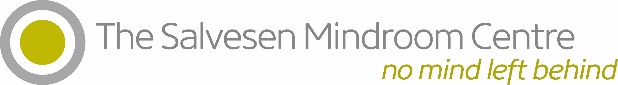 Overview of the dataset
27, 545 referrals to the Edinburgh CP Pediatric team
Of those 93% have a CHI number attached
This comprised 16,114 individual children
Max 16 referrals per child (median = 1)
4, 653 children reported as attending SCAN clinic
97% of those had a CHI number
Comprised 3,728 individual children
Max 12 visits per child (median = 1)
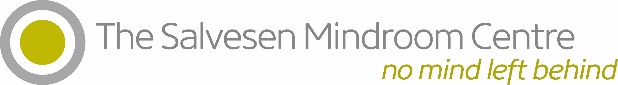 Number of children referred by year in ECPD
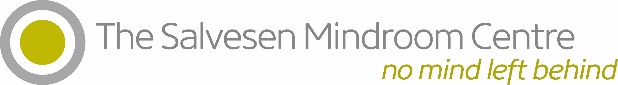 Demographics of referred children
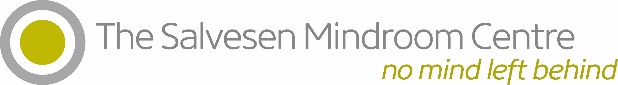 Source of referral (%)
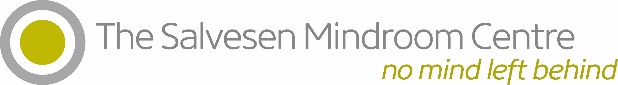 Alleged maltreatment leading to referral, by sex
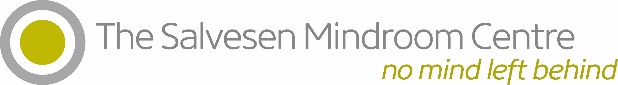 What initial investigations took place following referral?
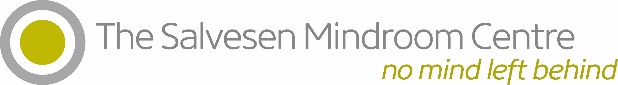 Further actions following referral
Data appear to be poorly completed here:
Case conference – 2% 
Child placed on CP register – 2%
Legal proceedings recorded - <1%
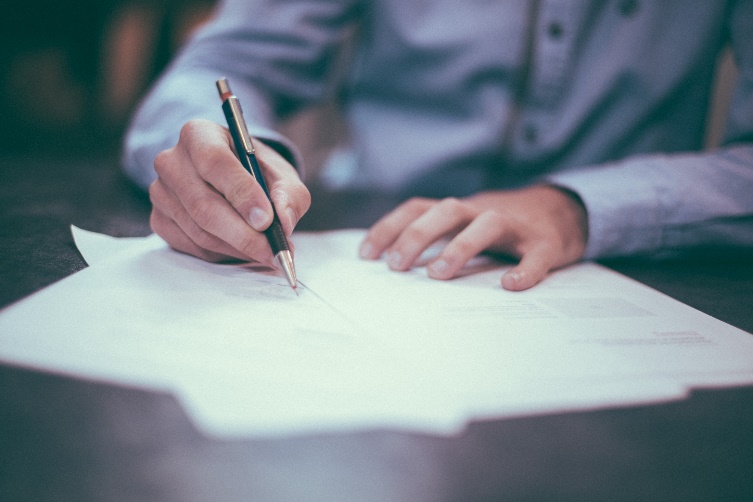 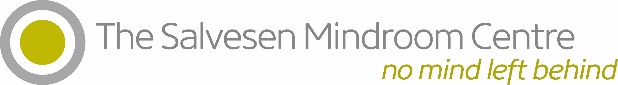 Outcomes of referrals
Quality of recording unclear
Child welfare		29%
Consenting SI		1%
Not CP			<1%
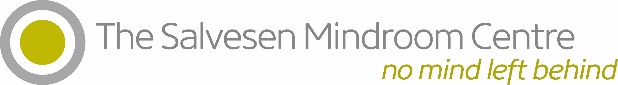 122 JPF
116 medical notes examined
78 Social Work records identified
38 children outside area/ paper file
All Joint Paediatric Medical Examination in Edinburgh 1st Jan 06 to 31st Dec 06
Results from SW Records (n=78)
54 of 78 children received intensive SW support following Ix.  
14 had no SW follow up
31 had case conference called: 17 placed on register (15 had supportive or diagnostic findings at examination)
30 children referred to Children’s Reporter: 18 had a hearing
14 children permanently accommodated.
The future: data linkage
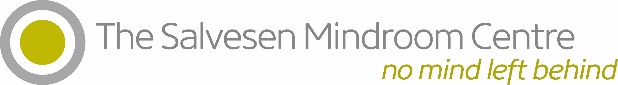 Potential approaches
Linkage of selected cases to rich locally held data and/or linkage of more/all cases to national records

Types of questions
Risk factors for child maltreatment
Use of services by maltreated children
Outcomes of maltreated children
Intergenerational outcomes
Acknowledgements
Our wider team
Jacqueline Mok, Lindsay Logie, John Devaney, Jacqueline Stephen
The clinicians and administrators who completed the data
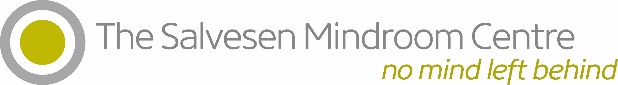 Contact details
sharon.vincent@northumbria.ac.uk